Об итогах исполнения  консолидированного бюджета Республики Татарстан за I полугодие 2020 года и задачах до конца года
Министр финансов Республики ТатарстанРадик Рауфович Гайзатуллин
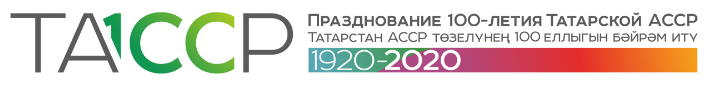 Поступления налоговых и неналоговых доходов и налога на прибыль в консолидированный бюджет Республики Татарстан за 2005 – 2020 годы
Исполнение бюджета в текущем году проходит в чрезвычайно сложных условиях.
В предыдущие десятилетия финансовые кризисы носили краткосрочный временный характер
млрд. рублей
Структура налоговых и неналоговых доходов консолидированного бюджета Республики Татарстан в I полугодии 2020 года
ВСЕГО 105,2млрд.рублей
Поступление собственных доходов в консолидированный  бюджет Республики Татарстан
млрд. рублей
-31,6 (-23%)
Позиция Республики Татарстан по объему мобилизации налоговых и неналоговых доходов консолидированных бюджетов среди субъектов Российской Федерации в I полугодии 2020 года
млрд.рублей
Снижение налоговых и неналоговых доходов консолидированных бюджетов субъектов Приволжского федерального округа на 1.07.2020 года
Темп поступления налога на прибыль в I полугодии 2020 года
%, к I полугодию 2019 года
Структура налоговых и неналоговых доходов бюджета Республики Татарстан в I полугодии 2020 года
ВСЕГО 84,7млрд.рублей
Поступление собственных доходов в бюджет Республики Татарстан
млрд. рублей
-30,0 (-26%)
Динамика поступления налога на прибыль в бюджет Республики Татарстан
млрд. рублей
+ 0,8 (+1,6%)
-25,2 (-50,4%)
Основные причины снижения поступления налога на прибыль
Поступление налога на прибыль в бюджет Республики Татарстан 
за I полугодие 2019-2020 годов
млн. рублей
Удельный вес отдельных предприятий в налоге на прибыль в бюджете Республики Татарстан за I полугодие 2019-2020 годов
млн. рублей
Нефтедобывающие компании, снизившие уплату налога на прибыль в I полугодии 2020 года (по кассовому исполнению бюджета)
млн. рублей
Нефтеперерабатывающие и нефтехимические предприятия ГК "ТАИФ", снизившие уплату налога на прибыль в I полугодии 2020 года (по кассовому исполнению бюджета)
млн. рублей
Другие крупные предприятия, увеличившие уплату налога на прибыль в I полугодии 2020 года (по кассовому исполнению бюджета)
млн. рублей
Прочие предприятия, по которым произошел наиболее значительный рост платежей по налогу на прибыль в I полугодии 2020 года
Прочие предприятия, по которым произошло значительное снижение платежей по налогу на прибыль в I полугодии 2020 года
Поступление акцизов в консолидированный бюджет Республики Татарстан
млн. рублей
Динамика поступления налога на имущество организаций
млрд. рублей
100%
102,8%
Динамика поступления транспортного налога
млрд. рублей
109,5%
104,2%
Динамика поступления налога на доходы физических лиц
млрд. рублей
-2,3 (-6,1%)
37,2
34,9
-0,6(-6,3%)
-1,7(-5,7%)
Муниципалитеты, допустившие снижение по НДФЛ в консолидированный бюджет Республики Татарстан, которое в ряде регионов может быть частично компенсировано недоимкой
тыс.рублей
Муниципалитеты, допустившие снижение по НДФЛ в консолидированный бюджет Республики Татарстан, которое в ряде регионов может быть частично компенсировано недоимкой
тыс.рублей
Муниципалитеты, допустившие снижение по НДФЛ в консолидированный бюджет Республики Татарстан, которое в ряде регионов может быть полностью компенсировано недоимкой
тыс.рублей
Динамика поступления налога по упрощенной системе налогообложения
млн. рублей
5 499,5
-596,4 (-11%)
+822,4 (+18%)
4 903,1
4 677,1
Динамика поступления неналоговых доходов
млрд. рублей
8,6
-3,4 (-39,2%)
5,2
-0,4 (-10,6%)
-3,0 (-56%)
Структура налоговых и неналоговых доходов местных бюджетов в I полугодии 2020 года
ВСЕГО 20,5млрд.рублей
Поступление налоговых и неналоговых доходов местных бюджетов
млн.рублей
Динамика поступления земельного налога
млрд. рублей
97%
93%
Муниципалитеты, допустившие снижение по земельному налогу, которое в ряде регионов может быть частично компенсировано недоимкой
тыс.рублей
Муниципалитеты, допустившие снижение по земельному налогу, которое в ряде регионов может быть полностью компенсировано недоимкой
тыс.рублей
Поступление налогов на совокупный доход в местные бюджеты
млн.рублей
Муниципалитеты, допустившие снижение по УСН, которое в ряде регионов может быть частично компенсировано недоимкой
тыс.рублей
Муниципалитеты, допустившие снижение по УСН, которое в ряде регионов может быть полностью компенсировано недоимкой
тыс.рублей
Муниципалитеты, допустившие снижение по ЕНВД, которое в ряде регионов может быть частично компенсировано недоимкой
тыс.рублей
Муниципалитеты, допустившие снижение по ЕНВД, которое в ряде регионов может быть полностью компенсировано недоимкой
тыс.рублей
Динамика недоимки по налогам в консолидированный бюджет Республики Татарстан  
(без учета текущих платежей банкротов и налогоплательщиков, находящихся в стадии ликвидации)
млн. рублей
+ 358,9 (110%)
+ 1,7 (100,1%)
Муниципалитеты, допустившие значительный рост задолженности по аренде земли и имущества
тыс.рублей
Таким образом по итогам полугодия самые значительные по объемам выпадающие доходы сложились в бюджете республики, в меньшей мере кризис затронул доходные источники местных бюджетов. 

Несмотря на крайнюю ограниченность в бюджетных средствах в первые шесть месяцев, мы обеспечили местные бюджеты межбюджетными трансфертами, которые переданы им в полном объеме 31,5 млрд. рублей. 

Одновременное введение режима финансирования только первоочередных расходов позволило обеспечить в 1 полугодии своевременную выплату заработной платы, всех социальных пособий, были оплачены текущие расходы бюджетных учреждений.
Межбюджетные трансферты местным бюджетам на 1 июля 2020 года
млн. рублей
Дотации620,7
Всего выделено из бюджетаРеспубликиТатарстан31,5 млрд.рублей
Иныемежбюджетныетрансферты2 223,4
Субсидии 8 414,6
Субвенции20 186,4
Расходы бюджетов  за I полугодие 2020 года
млрд. рублей
Параметры повышения заработной платы отдельных категорий работников бюджетной сферы
Доходы от оказания платных услуг
млрд. рублей
Министерства, ведомства Республики Татарстан с низким уровнем сбора доходов от оказания платных услуг за I полугодие 2020 года
тыс. рублей
Муниципалитеты с низким уровнем сбора доходов от оказания платных услуг за I полугодие 2020 года
тыс. рублей
Ряд решений, направленных на оказание социальной поддержки населению, и влекущих дополнительные расходы бюджета Республики Татарстан
Мероприятия по отсрочке и приостановлению действия исполнения расходов бюджета Республики Татарстан на 2020 год
Регионы, в которых запланированные оптимизационные мероприятия перекрывают выпадающие доходы
Регионы, в которых запланированные оптимизационные мероприятия не перекрывают выпадающие доходы
млн. рублей
Реализация национальных проектов  в I полугодии 2020 года
тыс. рублей
Внутренний государственный финансовый контроль
установлены нарушения законодательства при распоряжении государственным и муниципальным имуществом на сумму 126,7 млн. рублей
установлены нарушения в сфере закупок, предусмотренных частью 8 статьи 99 Федерального закона № 44-ФЗ «О контрактной системе в сфере закупок товаров, работ, услуг для обеспечения государственных и муниципальных нужд» на сумму 107,8 млн. рублей
Департаментом казначействав 1 полугодии 2020 года проведено 127 проверок
неэффективное использование бюджетных средств на сумму 61,7 млн. рублей
По результатам проведенных проверок для принятия мер по устранению выявленных нарушений  и устранению причин и условий их совершения руководителям учреждений направлены представления, по итогам которых, устранено 80% нарушений
Оценка налоговых расходов местных бюджетов
Во всех муниципальных образованиях Республики Татарстан:
принят «Порядок формирования перечня налоговых расходов и проведения оценки налоговых расходов»;
сформирован «Перечень налоговых расходов муниципального образования».
 До конца текущего года следует провести следующую работу:
до 1 августа направление запросов в налоговый орган для получения информации об объемах налоговых льгот и количества налогоплательщиков, воспользовавшихся налоговой льготой;
до 1 октября проведение оценки налоговых расходов муниципального образования и направление информации в соответствующий муниципальный район (городской округ);
до 20 ноября представление муниципальным районом (городским округом) итоговых результатов проведенной оценки налоговых расходов в Министерство финансов Республики Татарстан.
Оценка налоговых расходов бюджета Республики Татарстан
Анализ эффективности налоговых льгот бюджета Республики Татарстан  проводится в соответствии с Постановлением Кабинета Министров Республики Татарстан от 13.09.2019 №831 «Порядок формирования перечня налоговых расходов и проведения оценки налоговых расходов» 

Сформирован и утвержден Приказом министра финансов Республики Татарстан Перечень налоговых расходов Республики Татарстан (размещен на официальном сайте Министерства финансов Республики Татарстан)
Налоговые расходы закреплены за кураторами налоговых расходов (отраслевыми министерствами) 
Полученная из УФНС по Республике Татарстан информация о категориях плательщиков и сумм налоговых расходов доведена до кураторов налоговых расходов для проведения оценки эффективности налоговых расходов
Кураторами налоговых расходов проведена оценка эффективности налоговых расходов
Министерством финансов Республики Татарстан проведена оценка совокупного бюджетного эффекта по стимулирующим налоговым льготам по налогу на прибыль и налогу на имущество организаций
Информация по налоговым расходам, предоставленным в соответствии с законодательством Республики Татарстан, а также совокупный бюджетный эффект по стимулирующим налоговым льготам направлена в Министерство финансов Российской Федерации (по сроку 1 июня 2020)
В случае уточнения УФНС по РТ данных об объемах налоговых расходов, в Министерство финансов Российской Федерации будет направлена дополнительная информация (по сроку 20 августа 2020)
Задачи на 2020 год
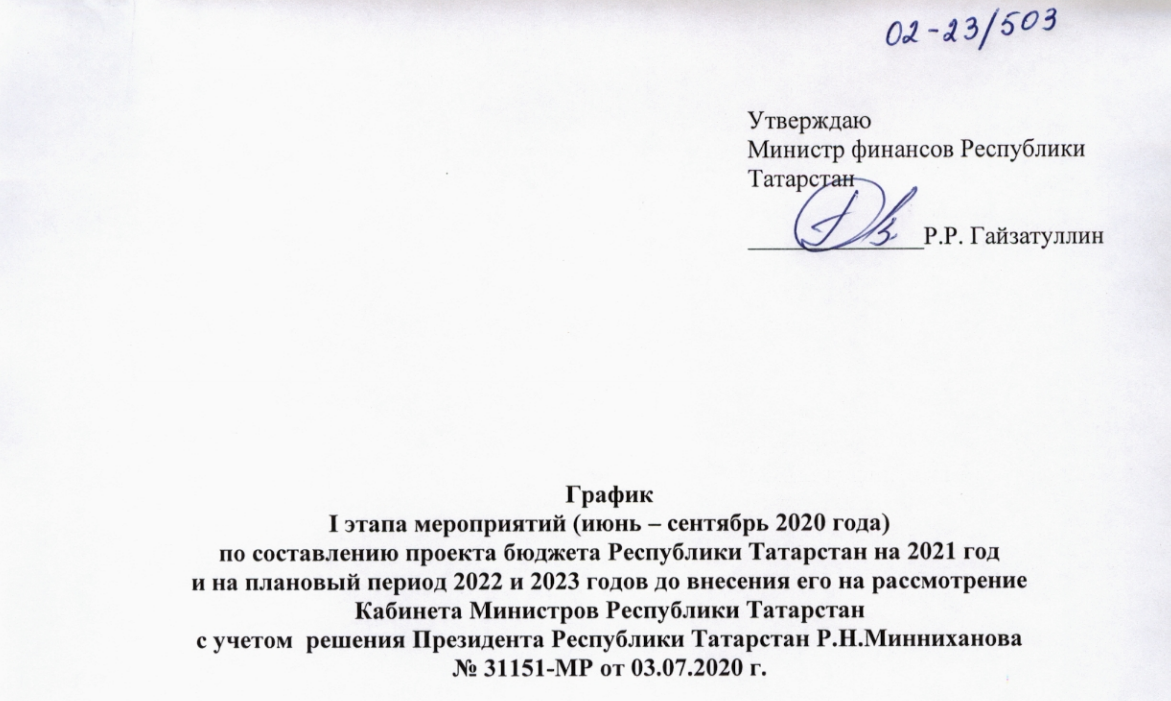 В первую очередь необходимо приступить к составлению доходной части консолидированного бюджета
Министерству промышленности и торговли Республики Татарстан, Министерству строительства, архитектуры и жилищно-коммунального хозяйства Республики Татарстан, Министерству цифрового развития государственного управления, информационных технологий и связи Республики Татарстан, Министерству транспорта и дорожного хозяйства Республики Татарстан, Министерству сельского хозяйства и продовольствия Республики Татарстан, Министерству земельных и имущественных отношений Республики Татарстан, Министерству экономики Республики Татарстан обеспечить проведение совещаний с подведомственными организациями по отраслевой принадлежности закрепленными Распоряжением Кабинета министров Республики Татарстан  от  30.04.2010  № 700-р «Об отраслевом взаимодействии министерств РТ с организациями любых форм собственности». Представить в Министерство финансов Республики Татарстан сводную информацию о прогнозах налоговых и неналоговых доходов на 2021 год и на плановый период 2022 и 2023 годов, поступающих в консолидированный бюджет Республики Татарстан, а также показатели финансово-хозяйственной деятельности в разрезе организаций. 
до 20 августа 2020 года
Министерству финансов Республики Татарстан обеспечить проведение совещаний с крупнейшими предприятиями, производителями подакцизной продукции, банками, страховыми организациями (список прилагается).
до 25 августа 2020 года
Министерству экономики Республики Татарстан предоставить материалы по прогнозированию фонда оплаты труда на 2021 год и на плановый период 2022 и 2023 годов в Министерство финансов Республики Татарстан.
в соответствии с графиком
Перечень организаций для проведения встречи по прогнозированию налоговых доходов в Министерстве финансов Республики Татарстан
Тематика материалов семинара, проведённого в июле Министерством финансов Российской Федерации по вопросу формирования бюджета на 2021-2023 годы
На муниципальном уровне, несмотря на отсрочку, работа по формированию бюджета также должна осуществляться в постоянном режиме. Среди текущих задач по этому вопросу – необходимо до рассмотрения бюджета разработать и принять муниципальные нормативные акты по местным налогам. Данные нормативные акты принимаются при необходимости изменения установленных ставок и льгот по данным налогам.

На республиканском уровне мы эту работу начали. Приняты два закона по упрощенной системе налогообложения, налогу на имущество организаций.
Законы Республики Татарстан, направленные на продление срока действия отдельных налоговых преференций